স্বাগতম
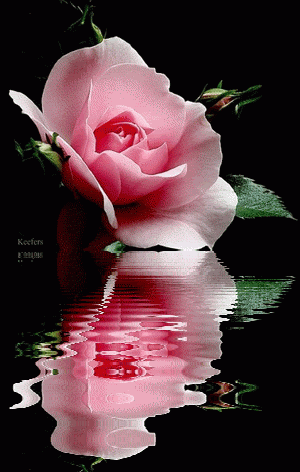 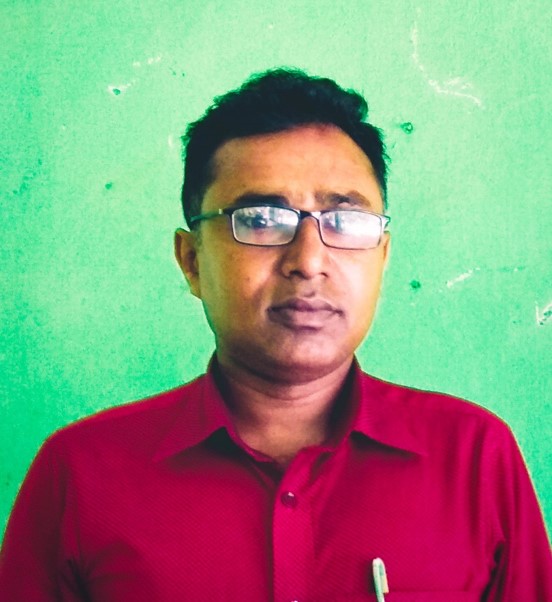 শিক্ষক পরিচিতি
মিঠু কুমার রায় 
সহকারি শিক্ষক 
তুলারামপুর সরকারি প্রাথমিক বিদ্যালয় 
নড়াইল সদর, নড়াইল।
ফোনঃ 01714670007
Email : mithuroy0007@gmail.com
শ্রেণিঃ                 চতুর্থ
বিষয়ঃ      প্রাথমিক বিজ্ঞান
অধ্যায়ঃ     ৪  , খাদ্য 
পাঠঃ       (০৩)   সুষম খাদ্য 
সময়ঃ      ৫০ মিনিট
পাঠ পরিচিতি
লক্ষ্য করি
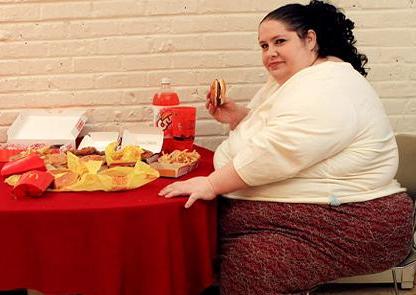 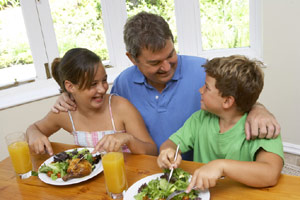 সুষম খাদ্যে স্বাস্থ্য গড়ি।
জাংকফুড কে না বলি,
আজকের পাঠ
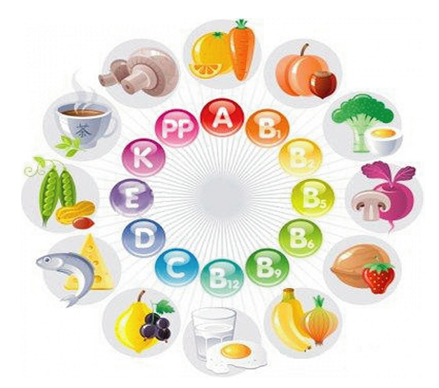 সুষম খাদ্য
৮-২-১ সুষম খাদ্যের প্রয়োজনীয়তা সম্পর্কে বলতে পারবে 
৮-৩-১ সহজলভ্য ও সল্পমূল্যের দেশীয় সুষম খাদ্য সম্পর্কে বলতে পারবে। 
৮-৩-২ সুষম খাদ্য নির্বাচন সম্পর্কে বলতে পারবে ।
শিখনফল
আমরা কেন খাদ্য খাই ?
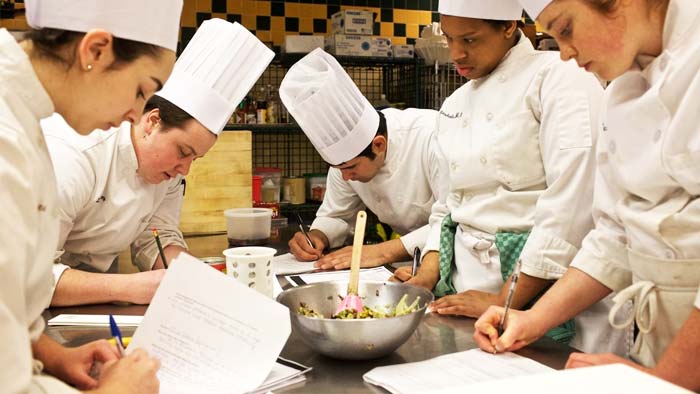 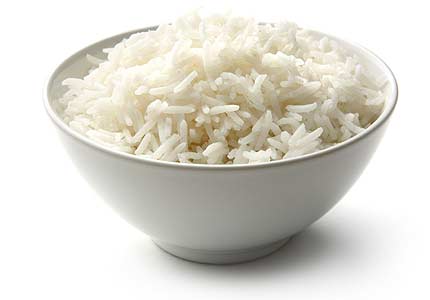 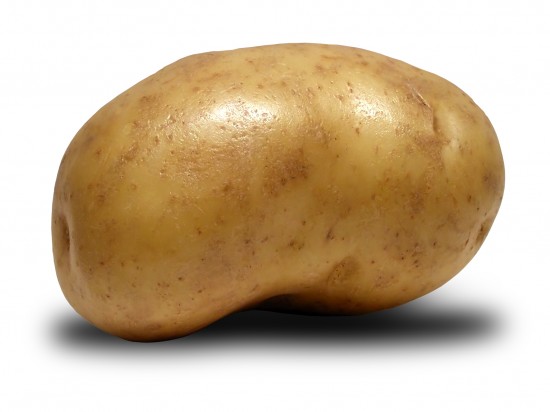 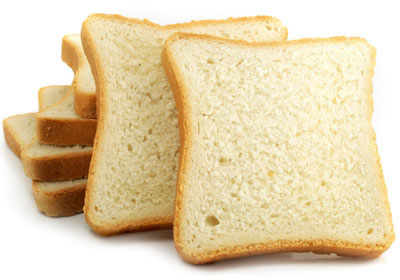 শর্করা
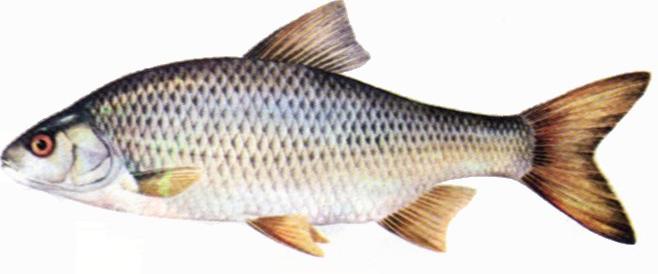 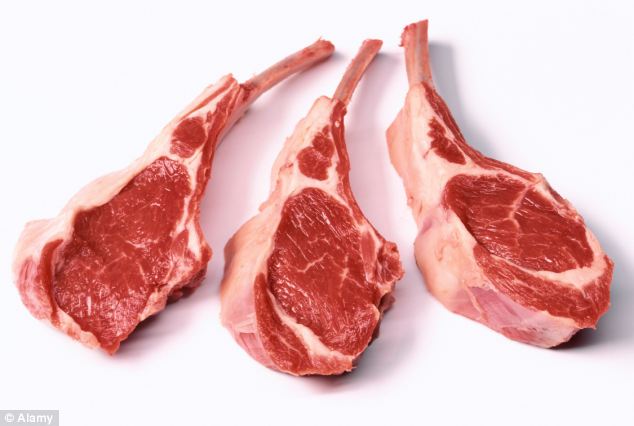 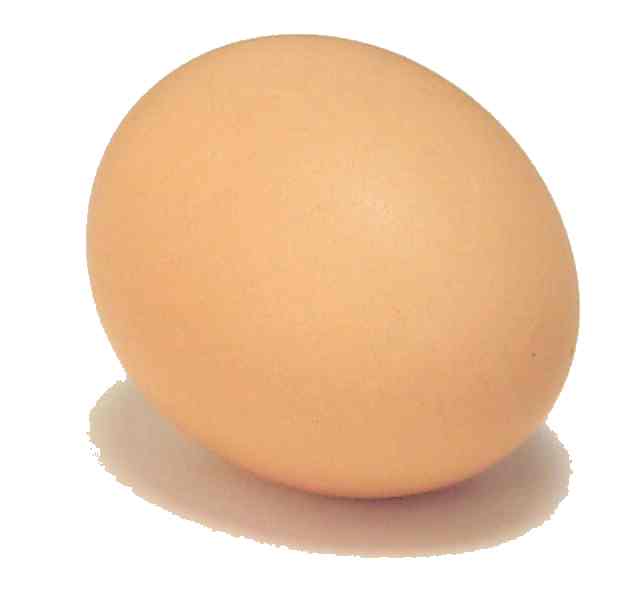 আমিষ
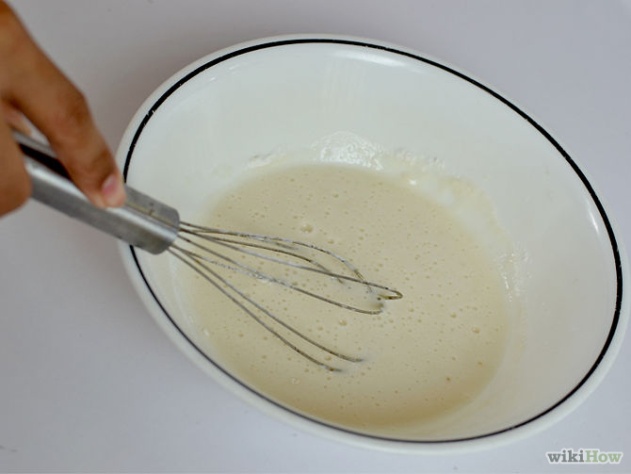 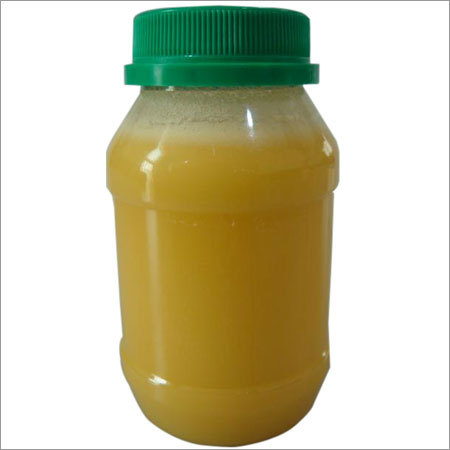 ঘি
মাখন
স্নেহ জাতীয় খাদ্য
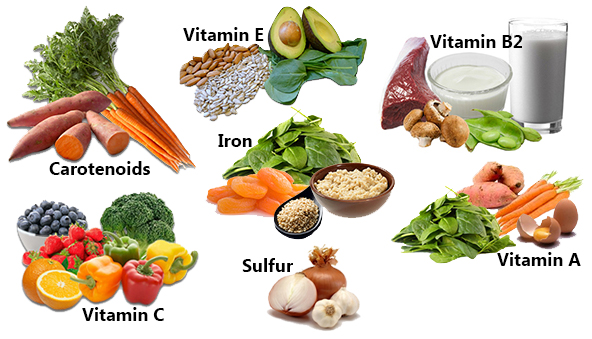 ভিটামিন
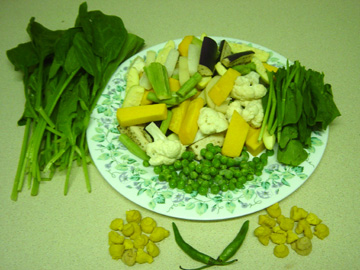 খনিজ লবণ
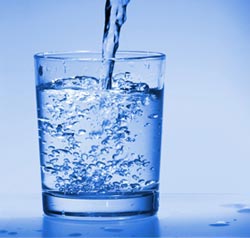 পানি
প্রশ্নোত্তরে  আলোচনা
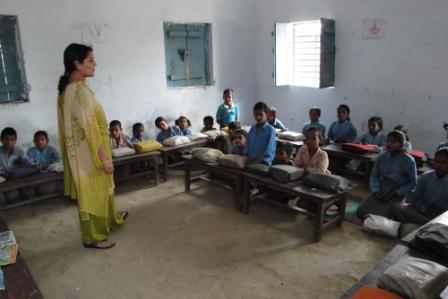 সুষম খাদ্য কী?
আমাদের কেনো সুষম খাদ্য খাওয়া উচিৎ?
প্রশ্নঃ আমরা কিভাবে স্বল্পমূল্যে সুষম খাদ্য পেতে পারি?
দুজনে মিলে করি  কাজ
সহপাঠীর সঙ্গে আলোচনা করে নীচের ছকে একটি তালিকা তৈরি করি
মুক্তচিন্তার ঝড়
খাদ্যদল কী ?
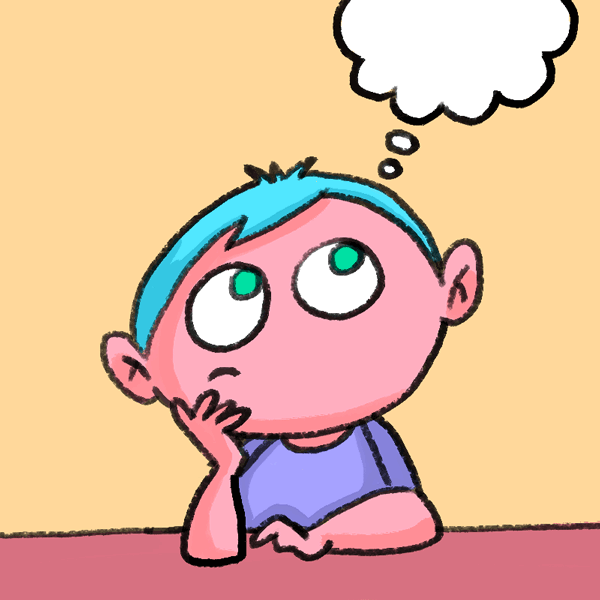 আদর্শ খাদ্য তালিকা কি?
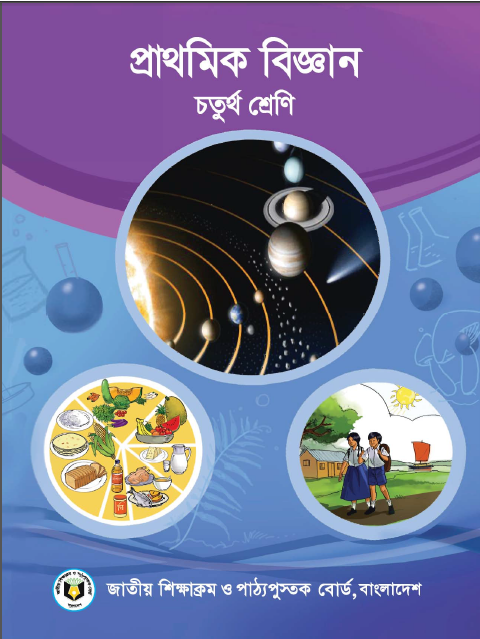 পাঠ্যবই-সংযোগ
পৃষ্ঠা ৩১, ৩২
খাদ্যদল ও পুষ্টি উপাদান অনুযায়ী খাদ্যদ্রব্যের নাম
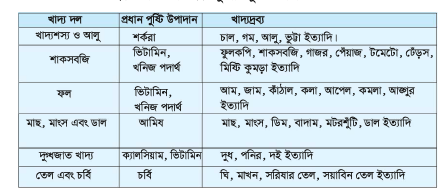 নীচের ছকে স্বল্পমূল্যের একটি আদর্শ খাদ্য তালিকা তৈরি করি
দলে কাজ করি
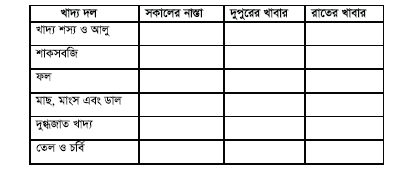 মূল্যায়ন
সুষম খাদ্য বলতে কি বুঝ?  
কী কী ধরণের খাদ্যদল রয়েছে? 
কোন খাদ্যদলের খাবার আমাদের বেশি পরিমান খাওয়া উচিৎ?  
কোন খাদ্যদলে প্রচূর পরিমানে আমিষ রয়েছে?
ধন্যবাদ
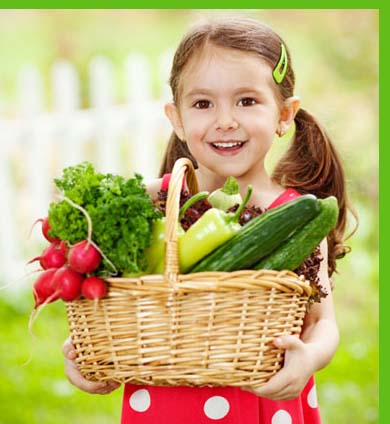